WORKSHOP
Elaboração de Experimentos no PsychoPy
Thiago Oliveira da Motta Sampaio (UNICAMP)
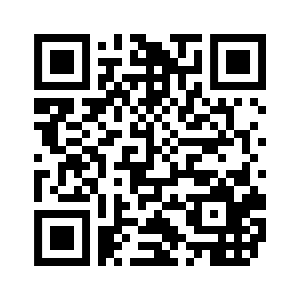 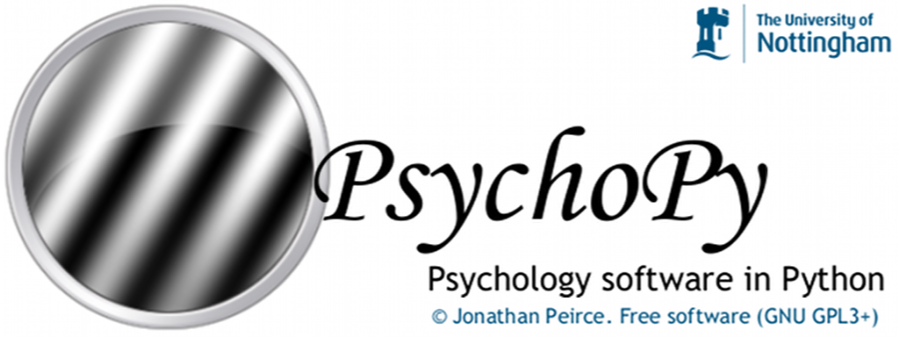 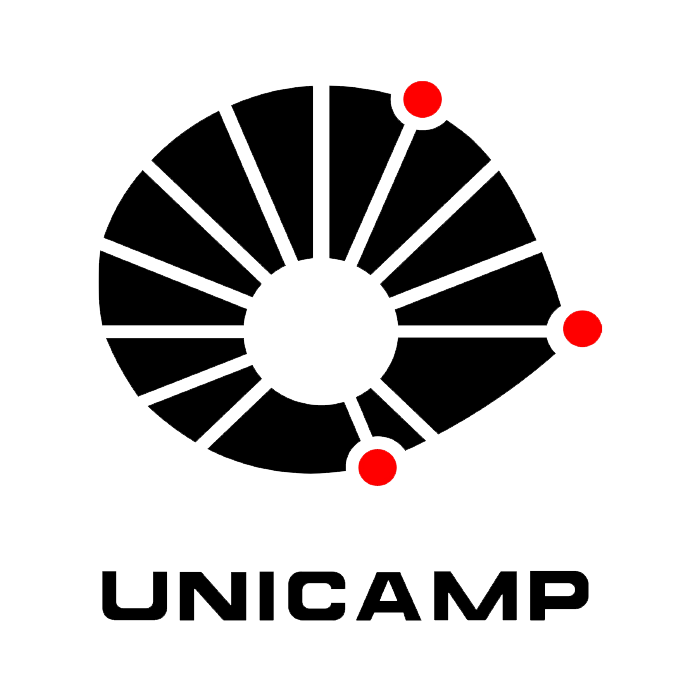 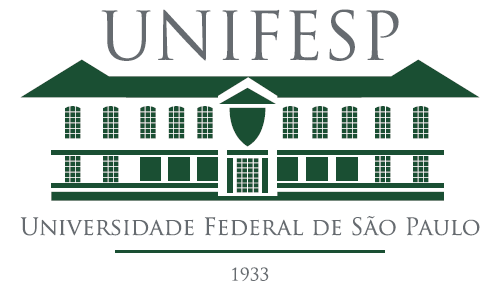 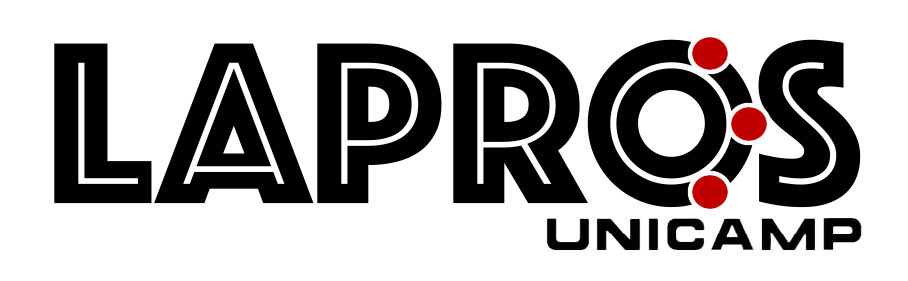 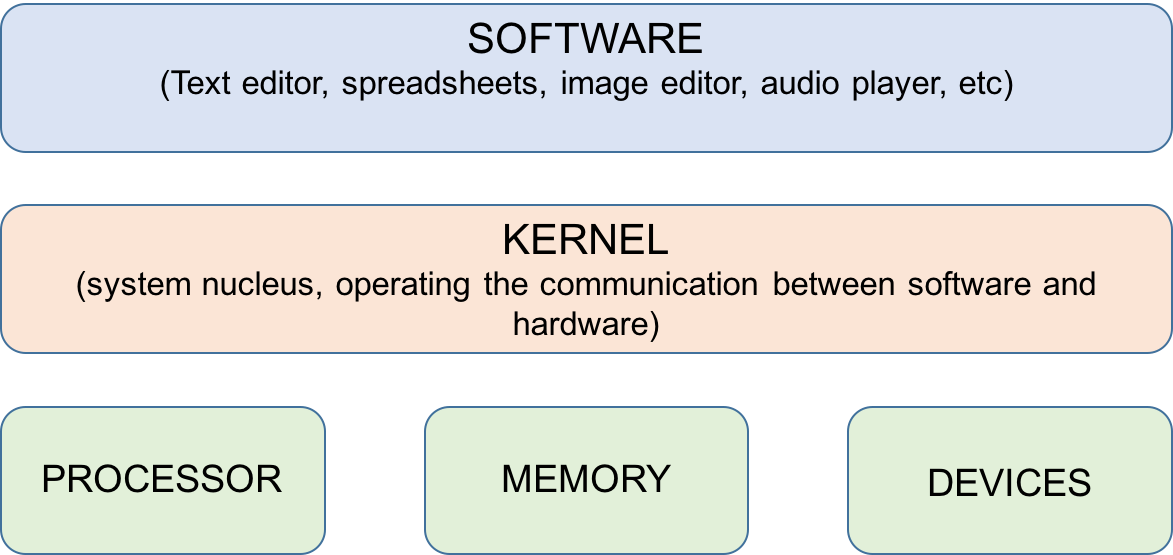 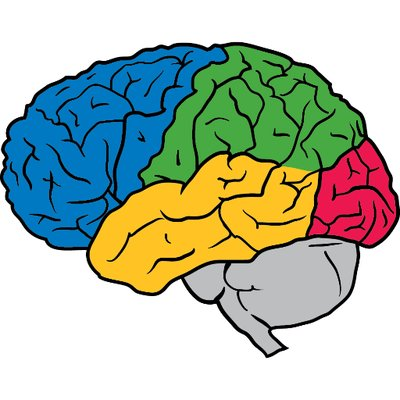 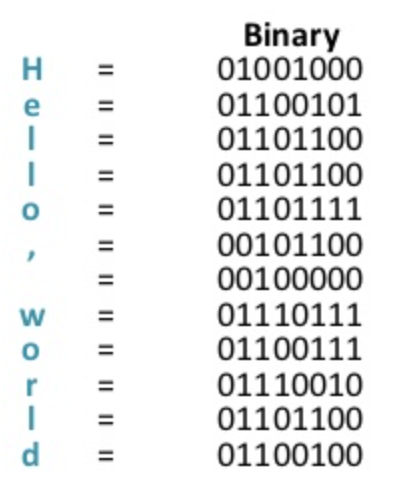 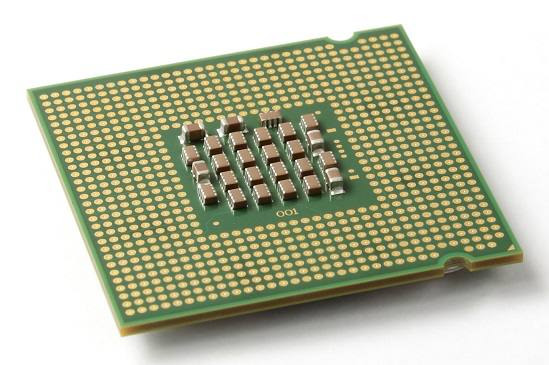 Binary
(Machine Code)
Low-levelProgramming Languages
High-LevelProgramming Languages
Assembly
C
Python
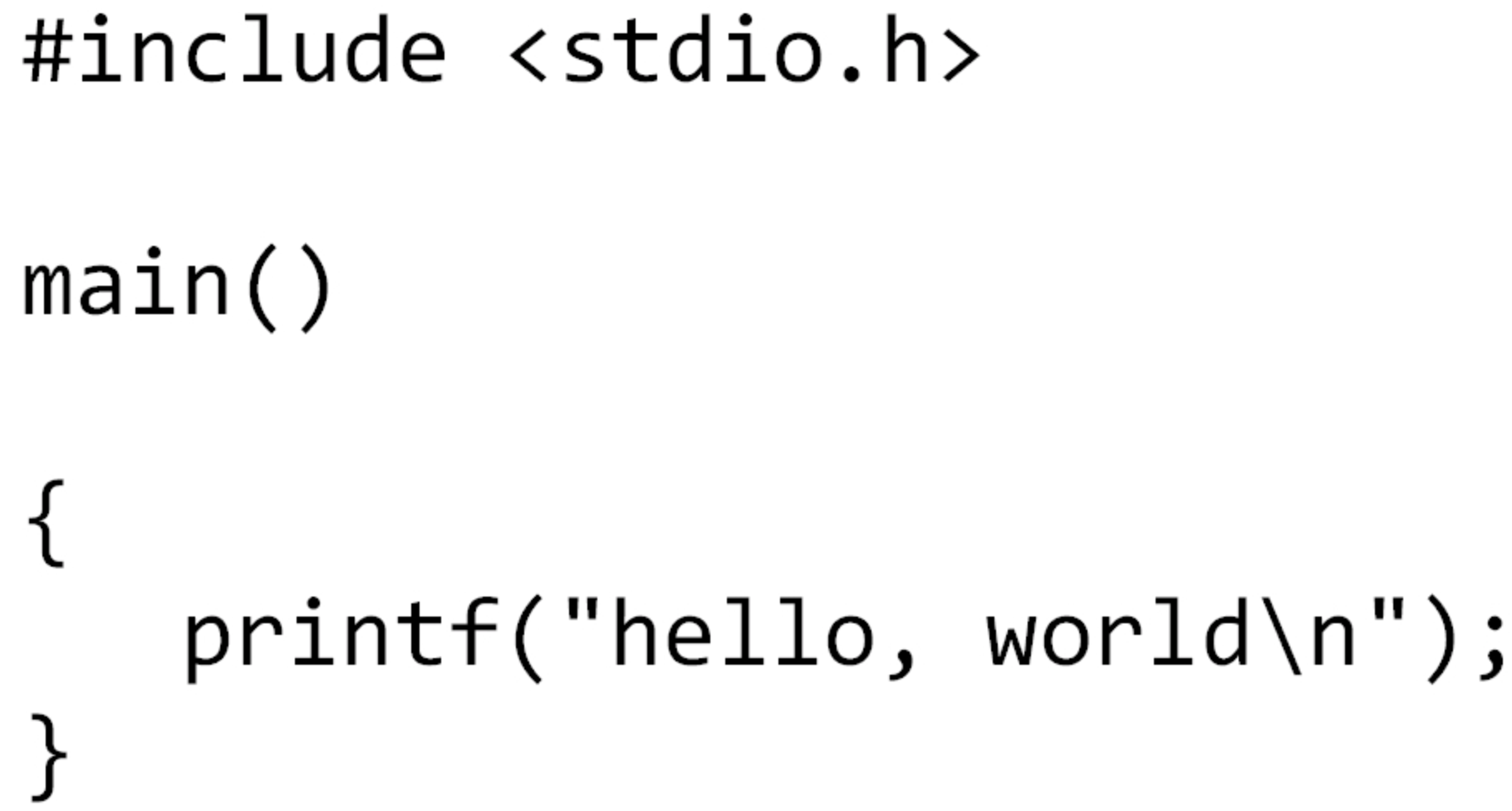 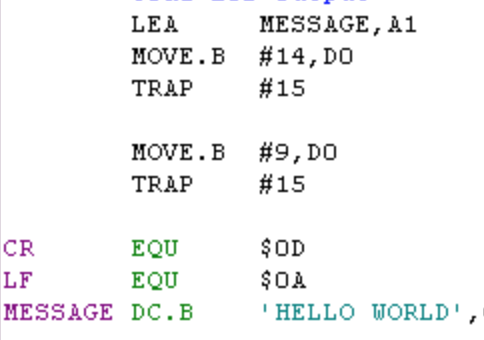 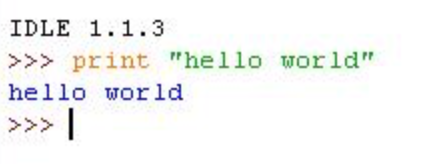 Programação - Proprietários
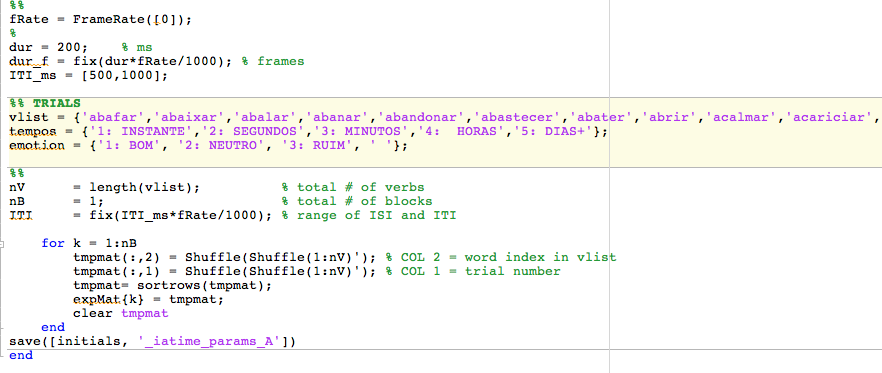 Matlab: $$$$$$ ? (PsychToolbox 3)
www.matworks.com

Presentation: U$ 275 ou U$ 100 se estudante
www.neurobs.com
Programação - Proprietários
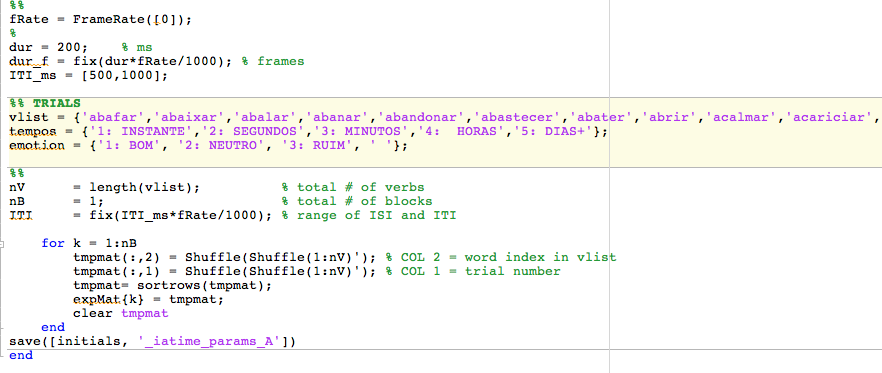 Matlab: $$$$$$ ? (PsychToolbox 3)
www.matworks.com

Presentation: U$ 275 ou U$ 100 se estudante
www.neurobs.com
Programação - Livres
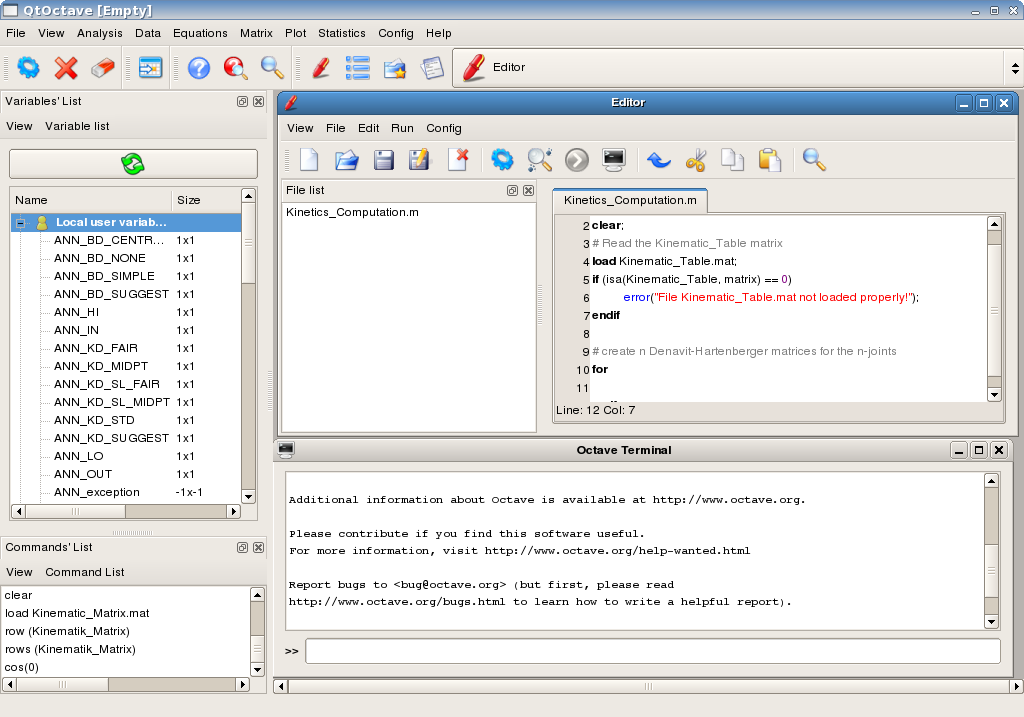 GNU Octave (Psychtoolbox 3)
https://www.gnu.org/software/octave/

Python
https://www.python.org/

+  C, C#, C++, DMDX, PEBL……
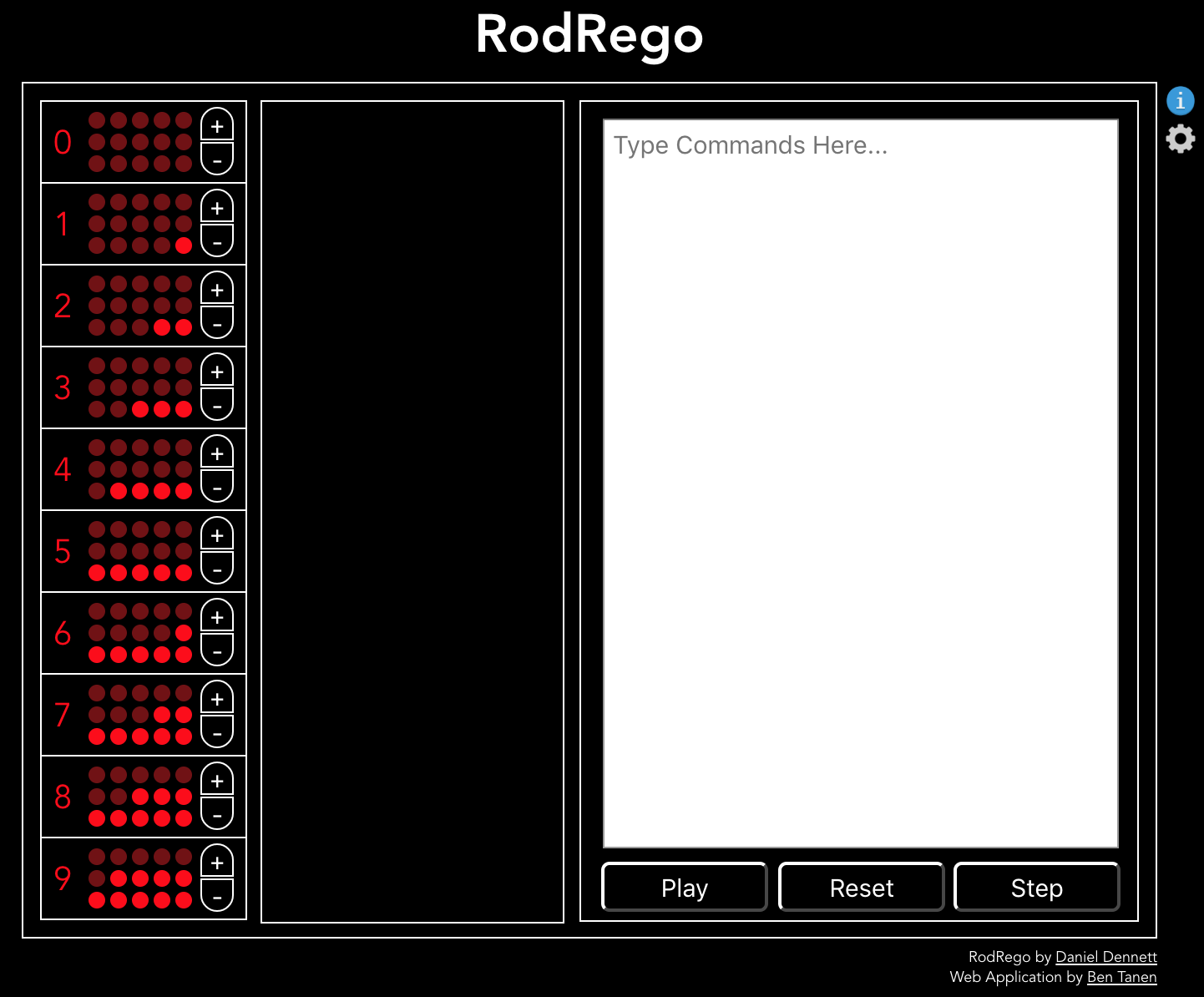 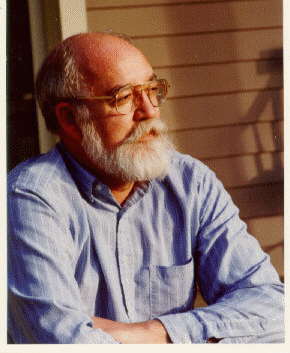 RodRego (Dan Dennett)
Register Machine Simulator

http://proto.atech.tufts.edu/RodRego/
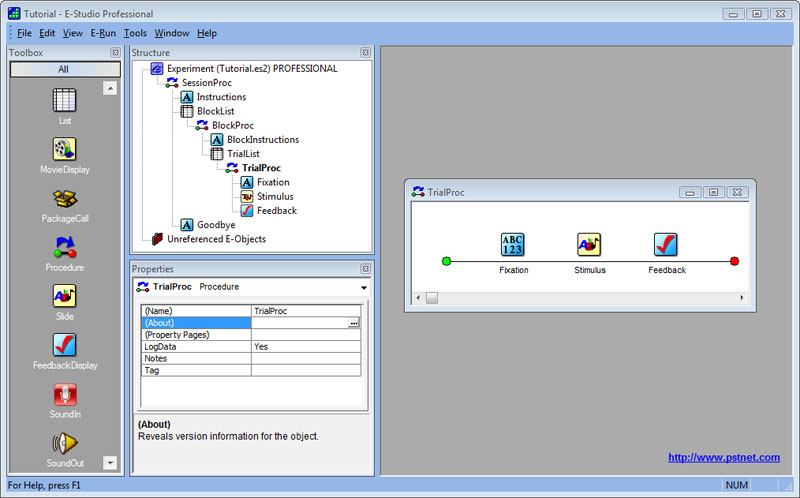 Builders - Proprietários
E-Prime: U$ 1200
https://pstnet.com

Paradigm: U$ 700 ou U$ 70 (2 anos) se estudante
http://paradigmexperiments.com

+ Superlab, Experiment Builder, Tobii Studio etc….
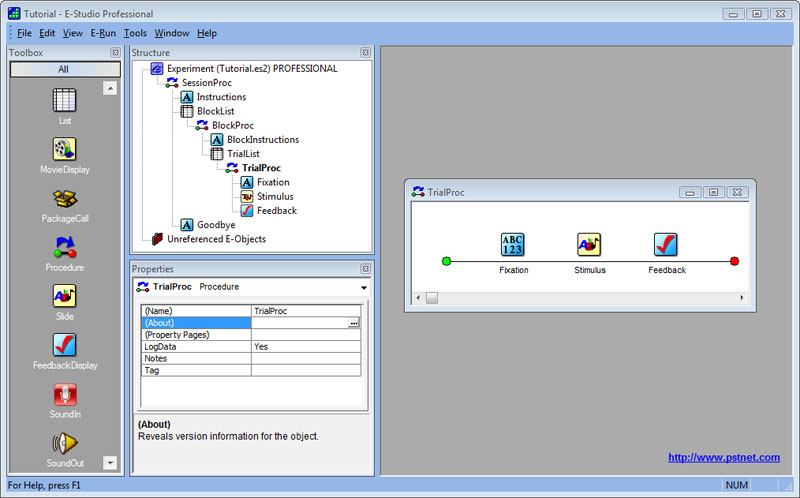 Builders - Proprietários
E-Prime: U$ 1200
https://pstnet.com

Paradigm: U$ 700 ou U$ 70 (2 anos) se estudante
http://paradigmexperiments.com

+ Superlab, Experiment Builder, Tobii Studio etc….
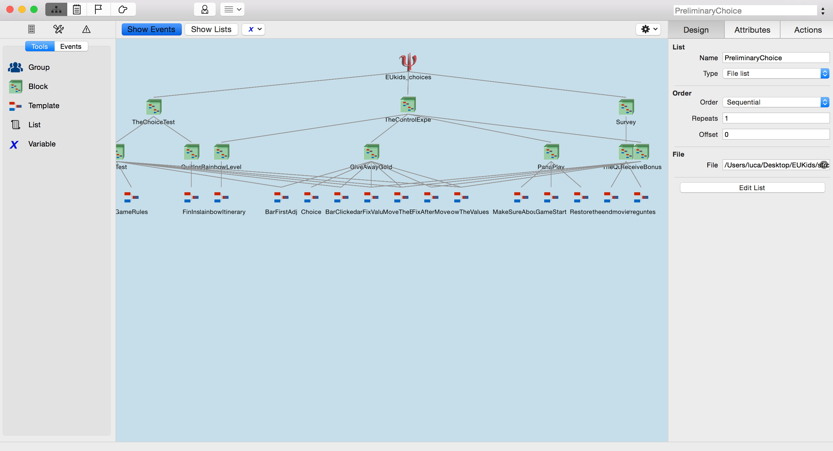 Builders - Livres
PsyScope B77 / New PsyScope (Beta) – Mac
http://psy.ck.sissa.it

Open Sesame - Multiplataforma
https://osdoc.cogsci.nl/
- O Projeto iniciou em 2003 e passou a ser completamente multiplataforma em 2009
- Toolbox livre para Python
www.psychopy.org
- Por ser aberto, é constantemente atualizado
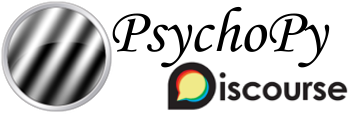 - Por ser um projeto e livre, é difícil dar suporte a todos os hardwares e ainda tem bugs!!!
https://discourse.psychopy.org/
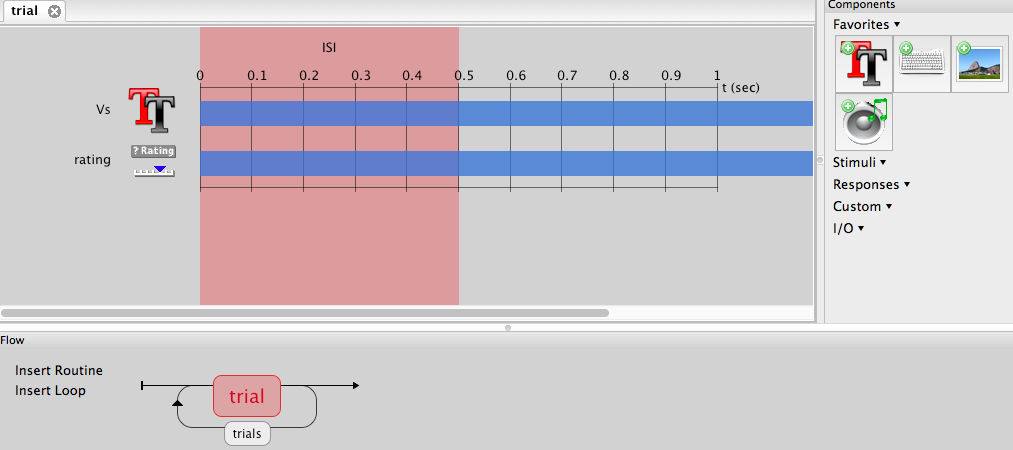 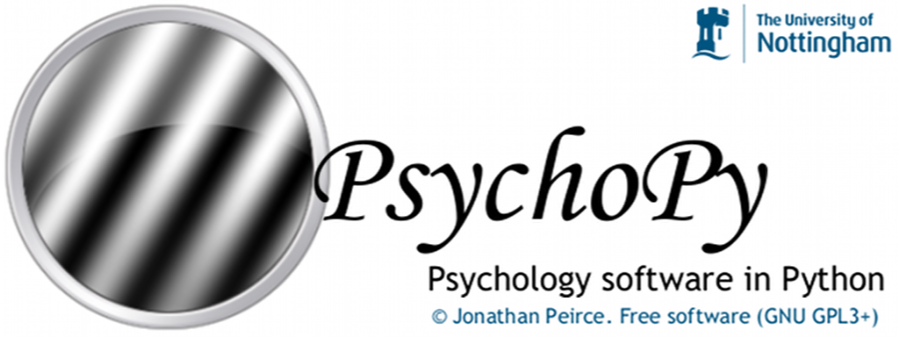 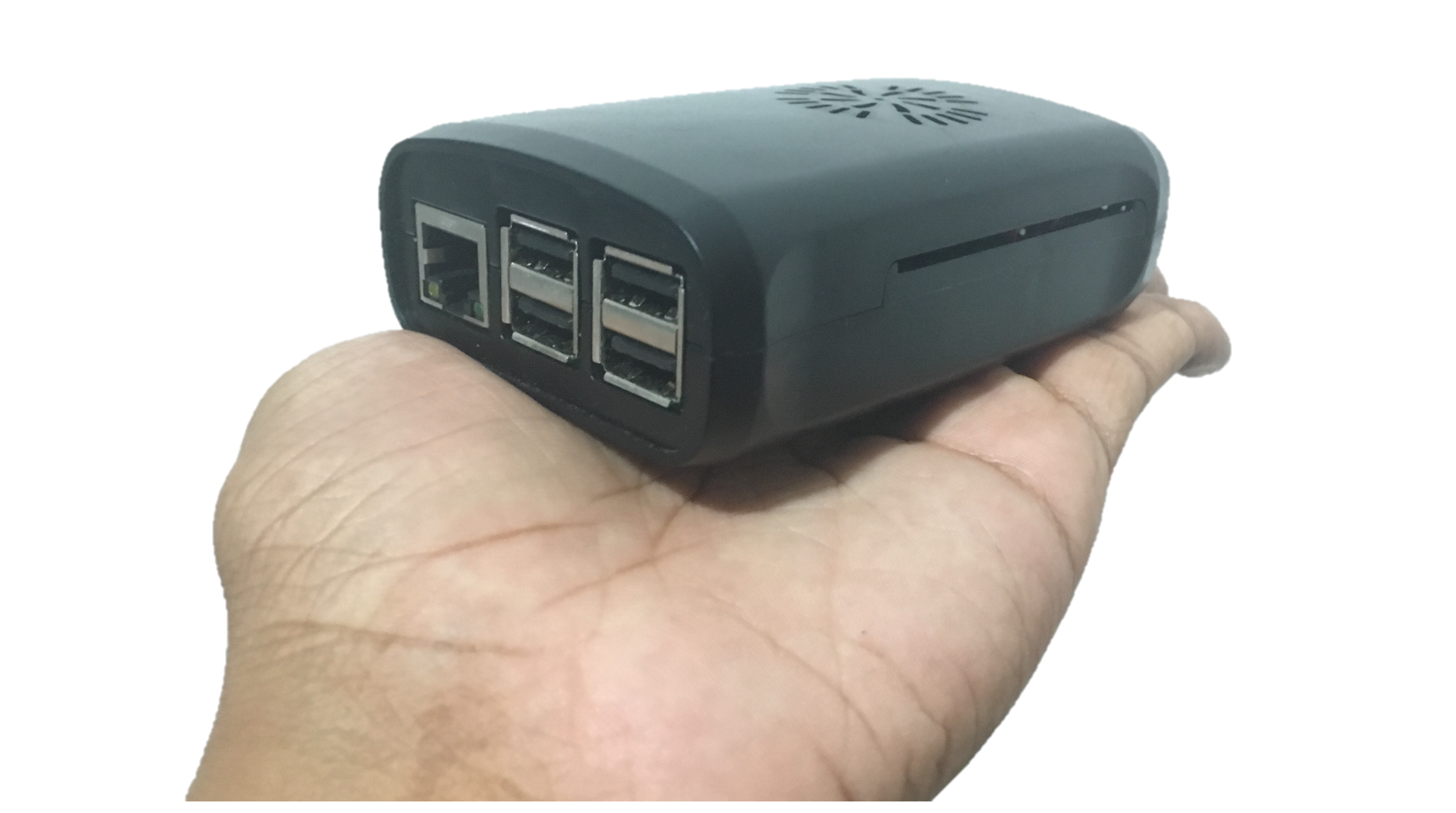 www.raspberrypi.org
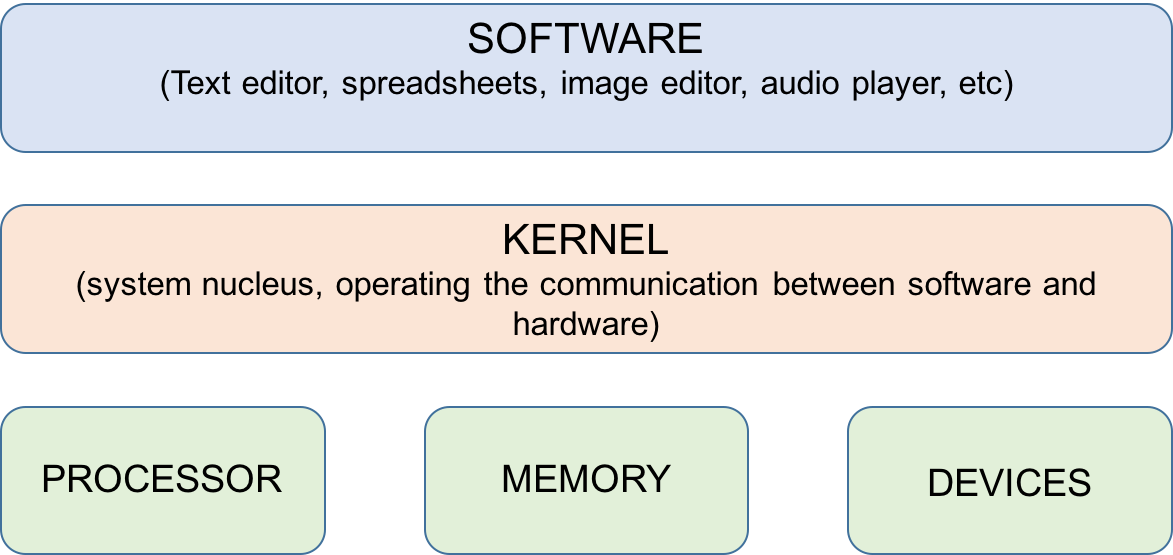 Arquitetura
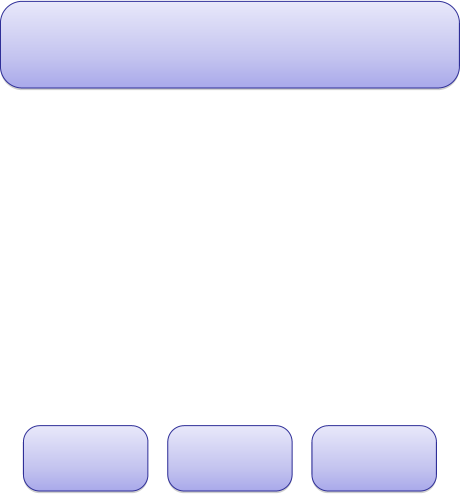 PsychoPy Coder
Para dar cara de aplicação
(não apenas um conjunto de funções)
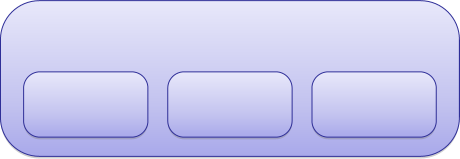 PsychoPy Library
Semelhante a uma toolbox para Matlab
Toolbox
trial controls
stimuli
timing
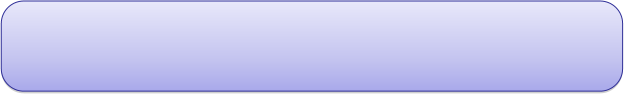 Python (language)
Interface de Programação
user interface
OpenGL
maths
Low-level libraries
Adapted from John Peirce
Arquitetura
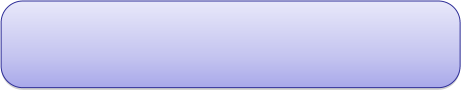 PsychoPy Builder
Para facilitar o uso de não programadores
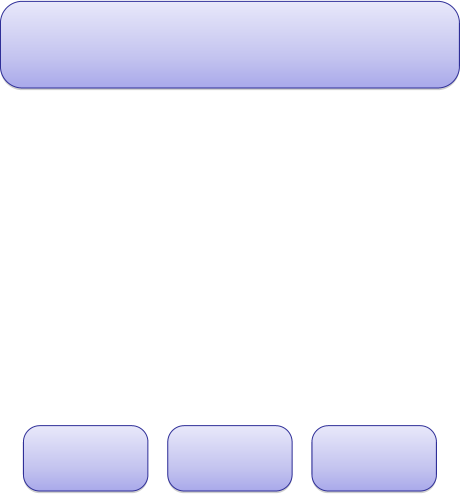 PsychoPy Coder
Para dar cara de aplicação
(não apenas um conjunto de funções)
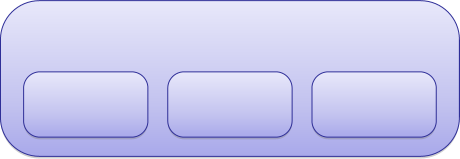 PsychoPy Library
Semelhante a uma toolbox para Matlab
Toolbox
trial controls
stimuli
timing
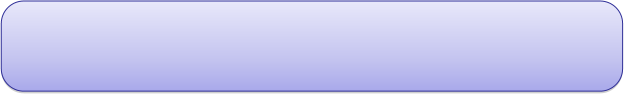 Python (language)
Interface de Programação
user interface
OpenGL
maths
Low-level libraries
Adapted from John Peirce
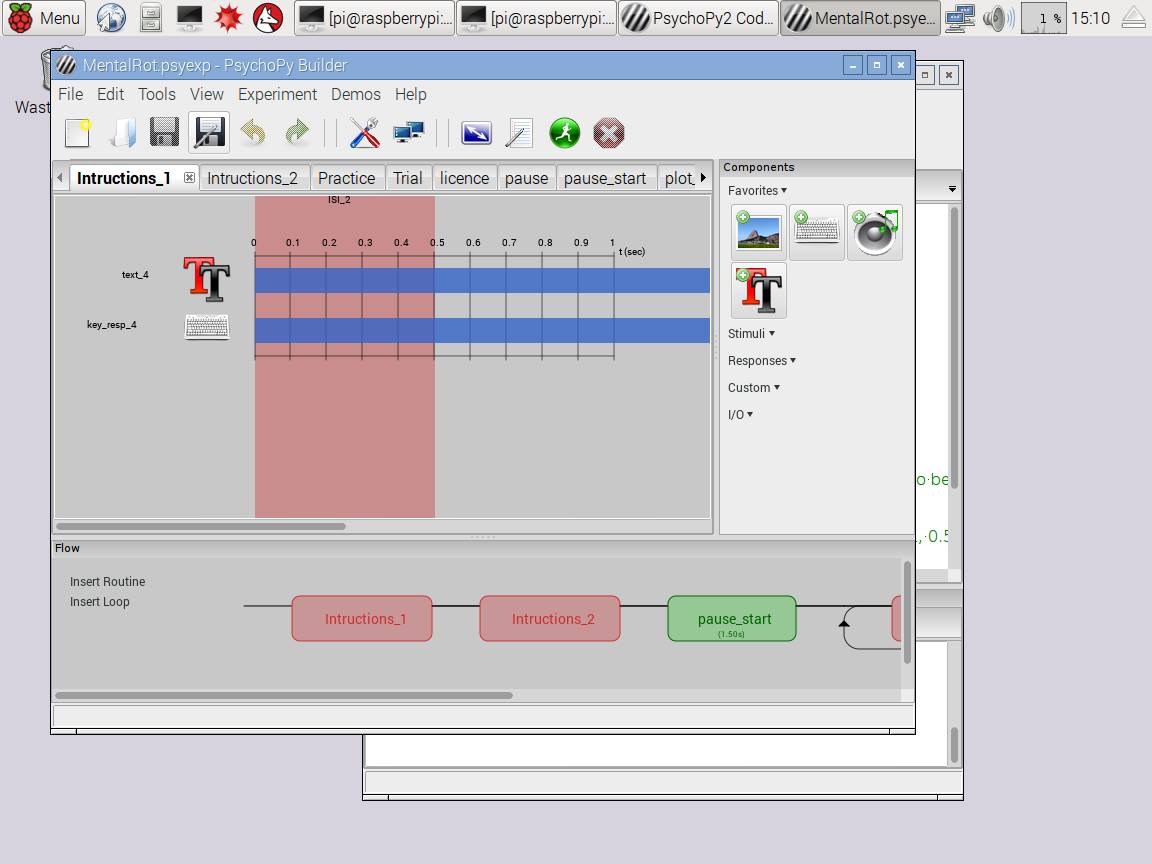 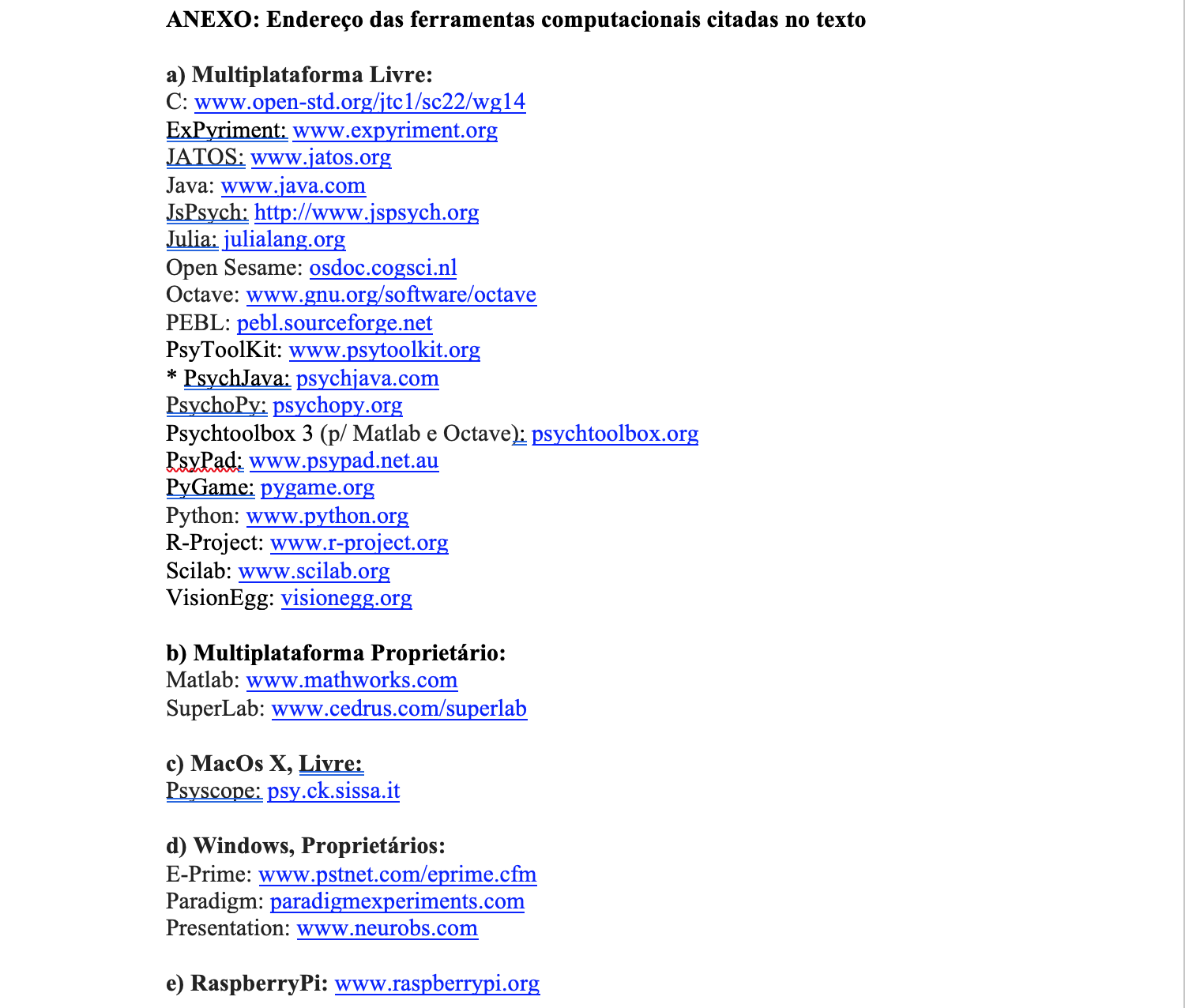 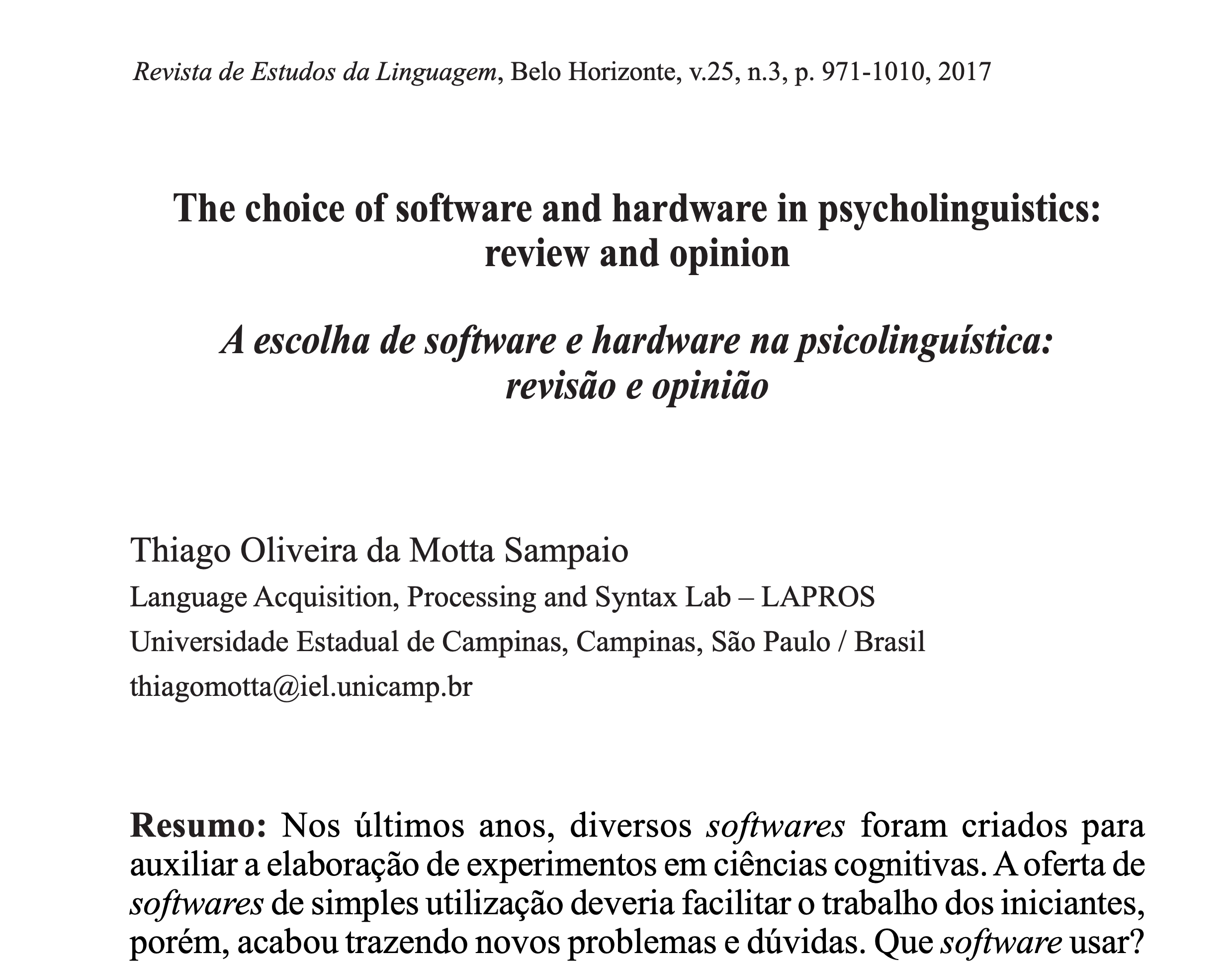 http://www.periodicos.letras.ufmg.br/index.php/relin/article/view/11283/pdf_1
PROCESSAMENTO DE PALAVRAS
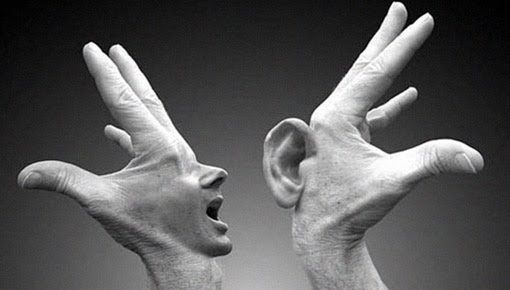 AMIGO
CACHORRO
PATATO
RECADO
CALARO
PIEKNA
ADSTRITO
MACHICO
CAGURO
CHISTOSO
EXÓRDIO
MUTARO
PELVIS
VLCEK
PALAVRAS??
ADSTRITO– sinônimo de unido, ligado e apertado;
CHISTOSO – sinônimo de brincalhão, engraçado
e divertido;
EXÓRDIO– sinônimo de prólogo e preâmbulo.
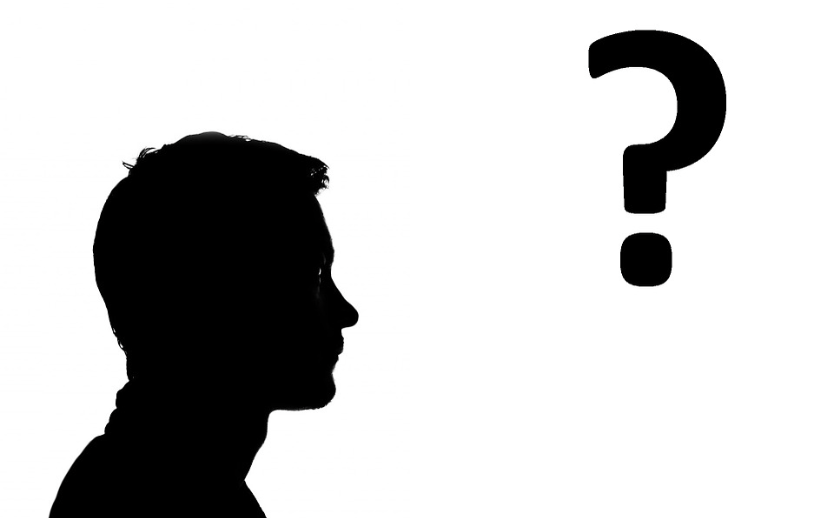 belicoso – sinônimo de agressivo, guerreiro e armífero
cominar – sinônimo de ameaçar (com um castigo)
corolário – sinônimo de resultado, conclusão e consequência
dissentir – sinônimo de discordar e discrepar
eflúvio – sinônimo de perfume e aroma
elucubrações – sinônimo de conjectura, consideração e especulação
empedernido – sinônimo de petrificado, duro e inflexível
engodar – sinônimo de enganar e iludir
homizio – sinônimo de esconderijo e valhacouto
ígneo – sinônimo de ardente e inflamado
influição – sinônimo de influência e influxo
jaez – sinônimo de espécie, tipo e qualidade
lauto – sinônimo de abundante e suntuoso
loquaz – sinônimo de tagarela e falador
mediatário – sinônimo de mediador
opróbrio – sinônimo de vergonha, ofensa e insulto
oscular – sinônimo de beijar
pecúlio – sinônimo de dinheiro, economia e patrimônio
perdulário – sinônimo de esbanjador e gastador
pernóstico – sinônimo de pretensioso, esnobe e afetado
plaga – sinônimo de região e país
PALAVRAS: existem na língua

NÃO PALAVRAS: Sequência de letras que não existem como palavra na língua.

PSEUDO PALAVRAS: não palavras que parecem palavras da língua
AMIGO
CACHORRO
PATATO
RECADO
CALARO
PIEKNA
ADSTRITO
MACHICO
CAGURO
CHISTOSO
EXÓRDIO
MUTARO
PELVIS
VLCEK
PALAVRAS??
ADSTRITO– sinônimo de unido, ligado e apertado;
CHISTOSO – sinônimo de brincalhão, engraçado
e divertido;
EXÓRDIO– sinônimo de prólogo e preâmbulo.
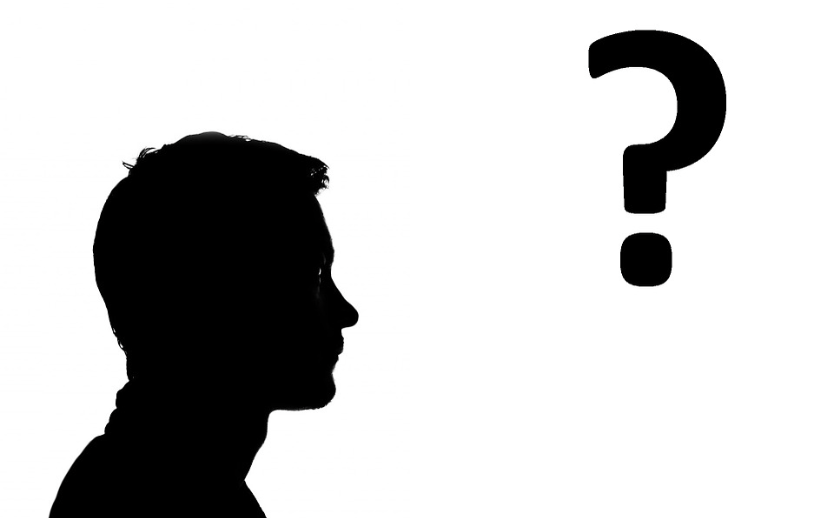 AMIGO
CACHORRO
PATATO
RECADO
CALARO
PIEKNA
ADSTRITO
MACHICO
CAGURO
CHISTOSO
EXÓRDIO
MUTARO
PELVIS
VLCEK
Tarefas de Decisão Lexical:
O participante deve dizer se a sequência de letras é uma palavra ou não.
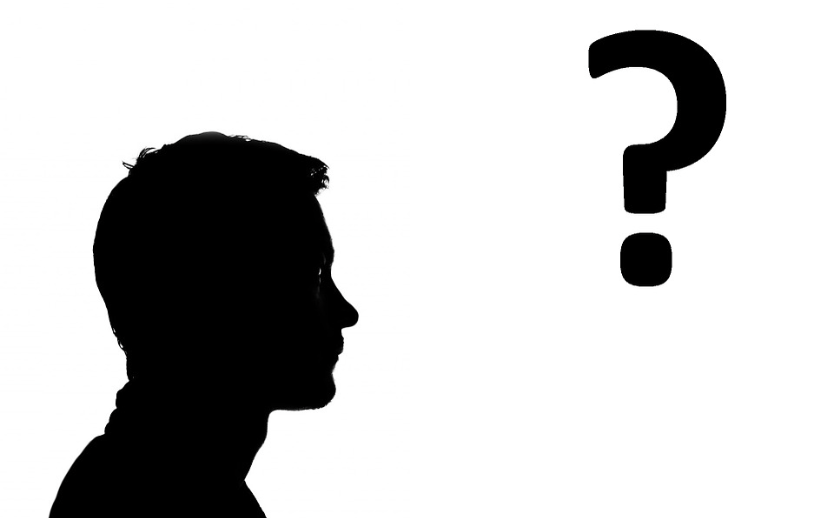 “Achatamento”
de valores
Valores incrementais como posições na tela [x,y] cores no sistema RGB que variam de [0,0,0 = preto] até [256,256,256 = branco], são “achatados” no PsychoPy para caberem entre [-1,-1,-1 - preto] e [1,1,1 - branco].
EFEITO STROOP
EFEITO STROOP
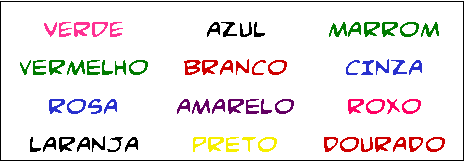 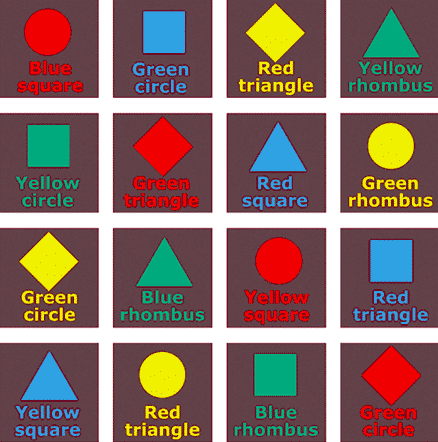 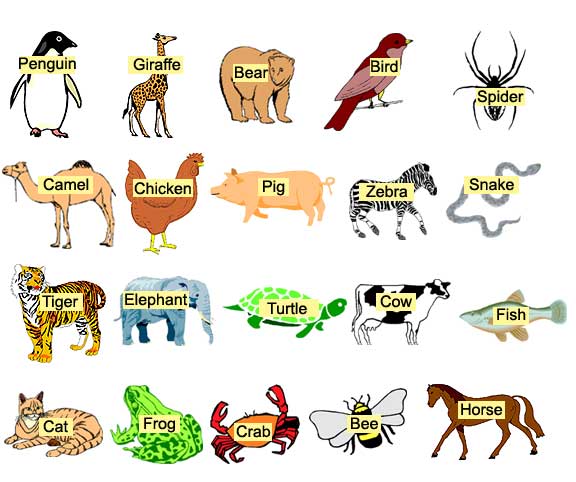 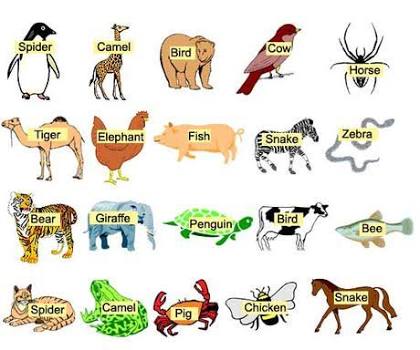